COPD Exacerbations
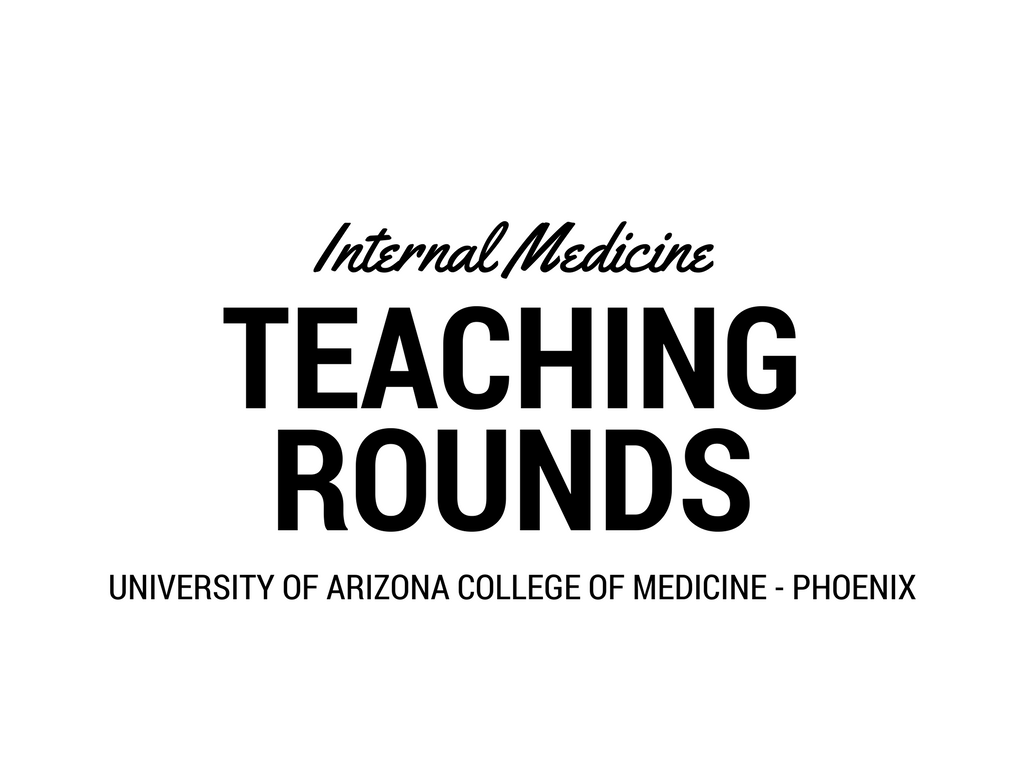 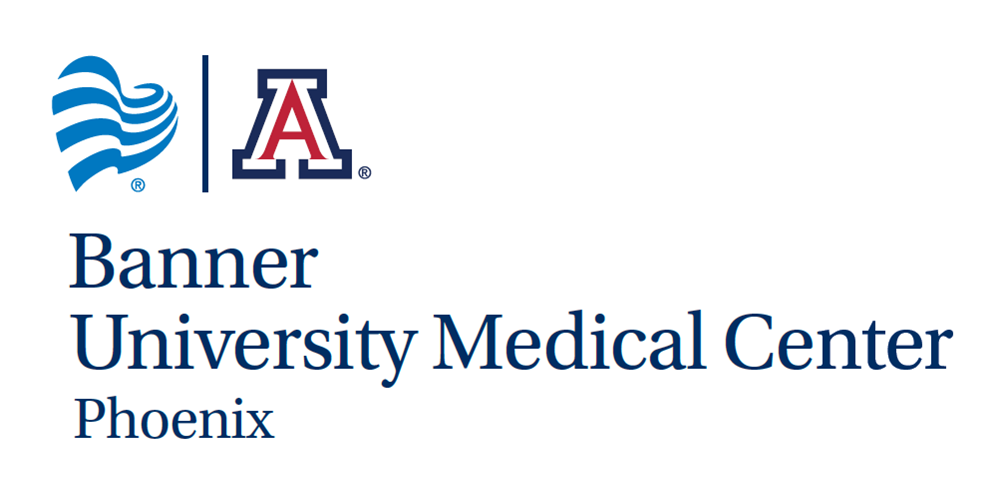 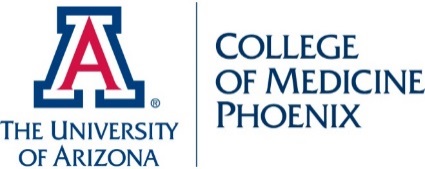 Diagnosis of COPD Exacerbation
Major Criteria:
Increase in Sputum Volume
Increase in Sputum Purulence (yellow/green)
Worsening of baseline Dyspnea
Additional Criteria:
Upper respiratory infection in last 5 days
Fever
Increase in cough or wheezing
Increase in RR of HR > 20% above baseline
Nonspecific symptoms (fatigue, depression, confusion)
Severity
-Mild Exacerbation: 1 major and 1 additional
-Moderate Exacerbation: 2 major
-Severe Exacerbation: 3 major
Common Pathogens
Respiratory Infections (70-80%)
Viruses 
Rhinovirus
Parainfluenza
Adenovirus
Coronavirus
Influenza
Bacterial Infections
Non-typeable H. flu
Moraxella catarrhalis
Strep Pneumo
Pseudomonas aeruginosa
Enterobacteriaceae
Eosinophilic Inflammation, environment, unknown (20-30%)
Evaluation
Thorough history for previously mentioned criteria
Oxygen saturation +/- ABG
CXR
Labs (CBC, BMP)
Who Needs Admission:
Failed outpatient treatment
Cyanosis or encephalopathy
Significant symptoms
Severe underlying COPD (FEV1 of less than or equal to 50% predicted)
Frequent exacerbations or hospitalizations for exacerbations
Serious co-morbidities
Poor home support
Treatment Outpatient:
Mild-> Bronchodilators and steroids (prednisone 40mg daily x 5days)
Bronchodilators include:
Albuterol +/- Ipratropium Q4-6H (benefit to using both together)
Moderate-> Increased bronchodilators, steroids, and antibiotics
Antibiotics here include:
Macrolide (Azithromycin)
Cephalosporins (Cefuroxime, Cefdinir)
Doxycycline
Bactrim (TMP-SMX)
Severe-> Increased bronchidilators, steroids, and antibiotics
Antibiotics
Respiratory fluoroquinolone (Moxifloxacin or Levofloxacin
Amoxicillin- Clavulanate
Treatment Inpatient
Must assess risk for pseudomonas
If pseudomonas risk-> Increase bronchodilators and antibiotics to include:
Levofloxacin 
Cefepime
Ceftazidime
Piperacillin- Tazobactam
If no pseudomonas risk-> Increase bronchodilators and antibiotics to include:
Levofloxacin
Moxifloxacin
Cefotaxime
Ceftriaxone
Risk factors include:
Advanced COPD
History of pseudomonas
Bronchiectasis
Frequent antbiotics
Frequent hospitalization
Systemic steroid use
High Yield MKSAP
Close follow up after discharge is extremely important to prevent re-admission rates.
References
www.uptodate.com